A propos du spectacle
Le Thé Des Poissons
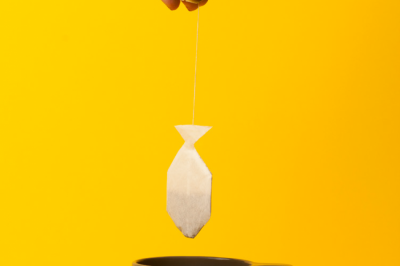 CE1 
de Jean Moulin
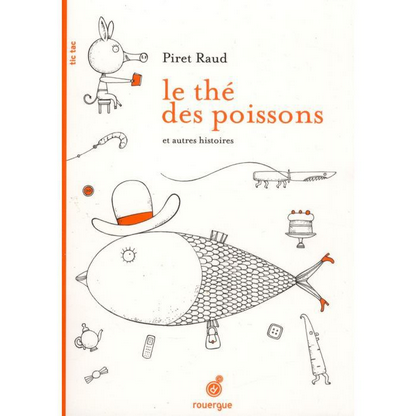 « J’ai aimé les acteurs de la pièce »
                                 Alexandra
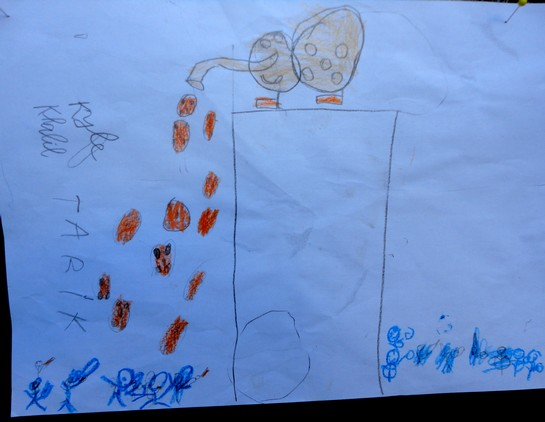 «  J’ai aimé quand on a éteint les lumières »
                             Clément


« Ils ont forcé leurs voix !   »
La théière
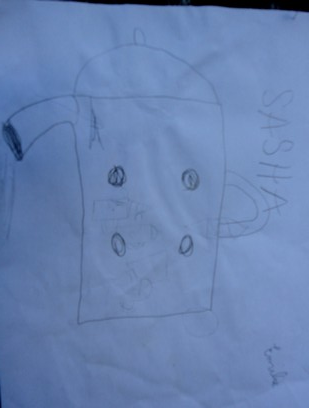 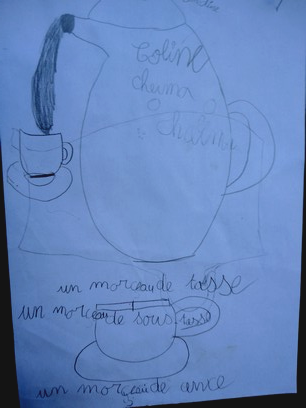 La petite fille aux mensonges …
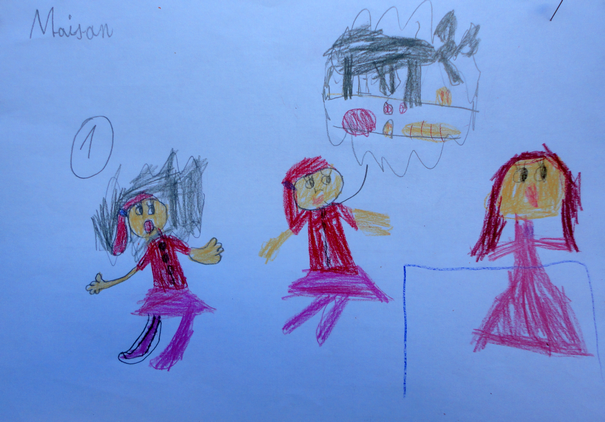 «  J’ai aimé quand les acteurs s’asseyaient sur la chaise pour boire le thé   »
                                  Noa





« Et moi quand le couteau de cuisine découpait tout dans la cuisine »
                              Illias
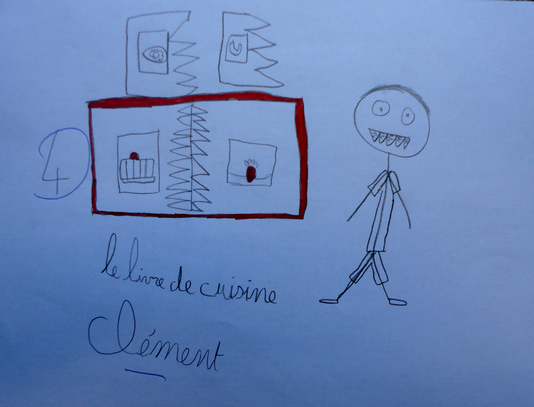 Le lac va disparaître car les poissons boivent trop de thé dedans…
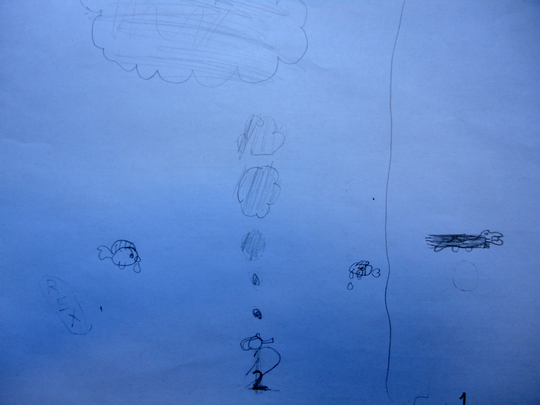 Percussions sur le thème des poissons buveurs de thé.
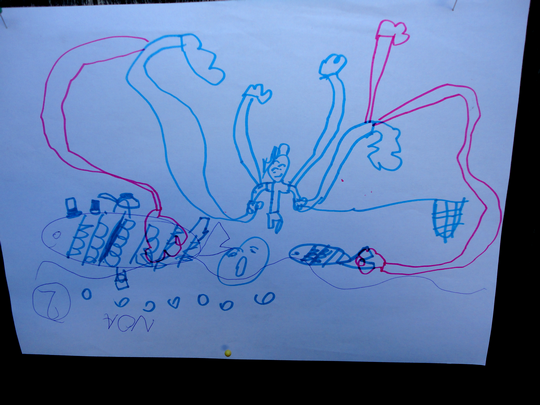 « J’ai aimé leurs danses et la musique »
                             Esma
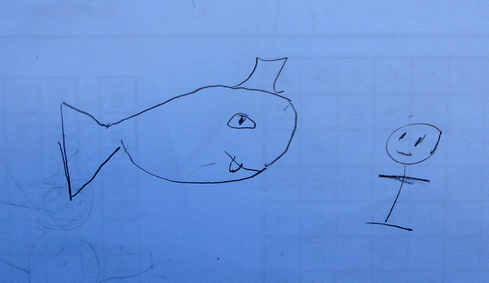 Il faut trouver un spécialiste pour empêcher l’eau du lac de disparaître: un dentiste !...
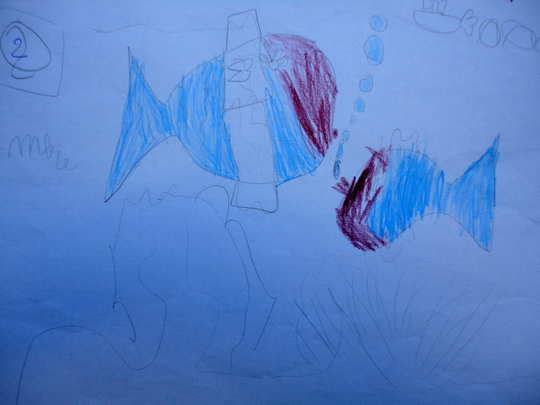 Ca c’est l’éléphant inventé par la petite fille !
Elle rêve toujours en classe…
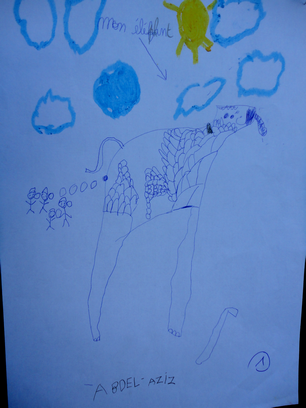 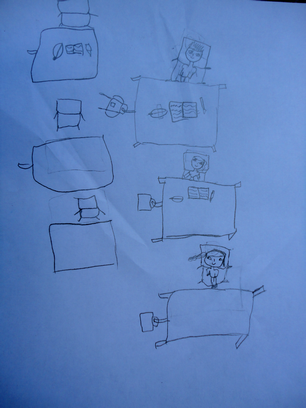 Glace ou bonhomme 
de neige ?...
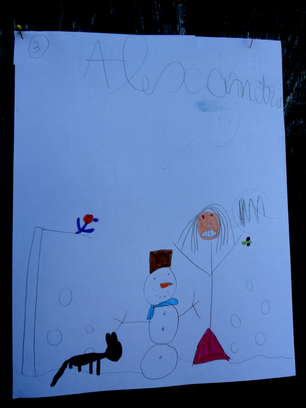 « Le couteau découpe tout dans la cuisine ! »
                                       Mathéo
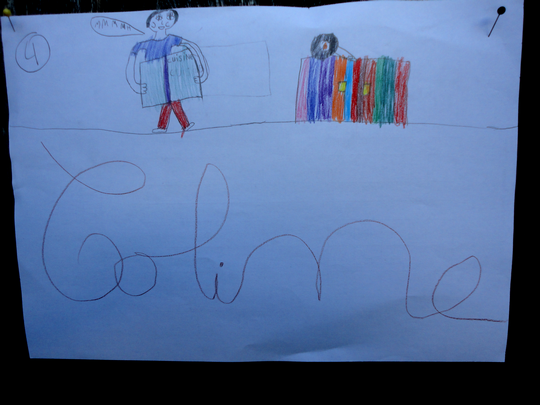 Là, vous voyez le voleur de boutons.
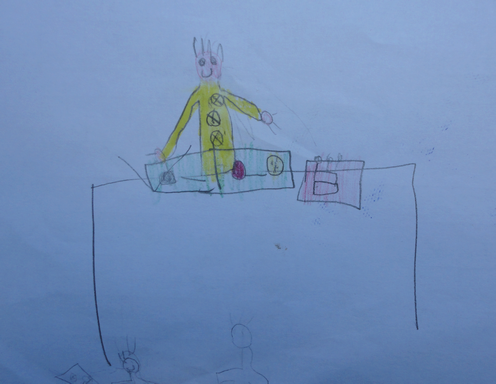 FIN